Dispositivos de cultura e informação e mediação cultural
Aula 11
Pina_Acervo
Stephan Kessler, América, segunda metade XVIIPina
Stephan Kessler, África, segunda metade XVIIPina
Denilson Baniwa – ReAntropofagiaPina
Macunaíma, Mário de Andrade, 1928
No fundo do mato-virgem nasceu Macunaíma, herói de nossa gente. 
Era preto retinto e filho do medo da noite. 
Houve um momento em que o silêncio foi tão grande escutando
o murmurejo do Uraricoera, que a índia tapanhumas pariu uma criança feia. 
Essa criança é que chamaram de Macunaíma.
Já na meninice fez coisas de sarapantar. 
De primeiro passou mais de seis anos não falando. Se o incitavam a falar exclamava:
— Ai! que preguiça! ...
MEDIAÇÕES
Programa Extra Muros
Materiais
Theatro Municipal
Theatro Municipal
Inacabada
https://www.youtube.com/watch?v=dGM_lIRm2Q0

Balcão de amor
https://www.youtube.com/watch?v=ZwToNpQxxy4
Vaslav Nijinsky_Scherazade (1909)Orson Welles_Othello (1952)
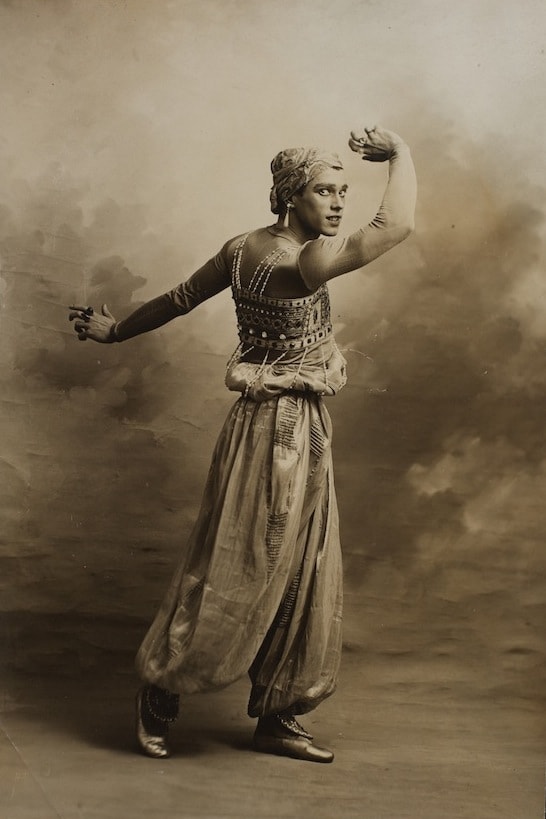 Experiência em Medellín
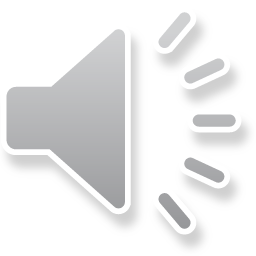 MEDELLÍN
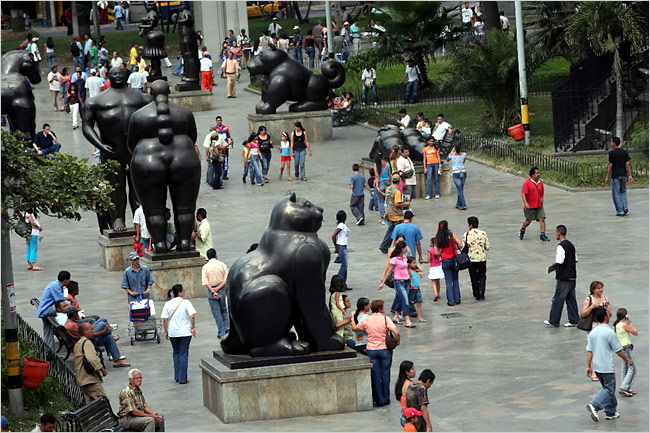 Plaza de las Esculturas
MEDELLÍN, Colômbia
Capital do Departamento de Antioquia
Território: 71% área rural e 29% área urbana
Segunda cidade mais populosa da Colômbia → 98,4% na zona urbana
Topograficamente: cidade constituída de morros
Taxa de alfabetização = maior que a de Bogotá
Pólo industrial

(Pesquisa de campo que empreendi em 2009)
Medellín
Movimento cívico apartidário com uma nova proposta de cidade: ‘Compromiso Ciudadano’ → concertação de pessoas que não participavam da política: setor acadêmico, setor cultural, setor empresarial, setores sociais, ongs - abaixo assinado para coleta de assinaturas 
Maior votação da história da cidade
Eleição de Sergio Fajardo (matemático universidade)
Índice de aprovação da gestão ao final do mandato = 80%: gestão 2004/2007
Sucessor Afonso Salazar (que fazia parte do gabinete): gestão 2008/2011
Posteriormente, as gestões foram sendo alternadas com outros partidos, vitoriosos nas eleições.
MedellínProjeto de Cidade
Medellín como cidade de alto nível cultural = setores econômico, político, social, tecnológico e acadêmico devem definir e considerar o conhecimento como o principal capital para o desenvolvimento = incrementar, aplicar e melhorar o uso da informação para que a sociedade tenha instrumentos para resolver e lidar com seus problemas
Gerar uma transformação cultural na maneira de ser, atuar e habitar a cidade – sentido de apropriação = espaços de participação cidadã
Estado deve fornecer livre e gratuito acesso à informação e ao conhecimento (Microbus Digital)
Medellín
Projetos impactantes (urbanísticos e de transformação local)
Proyectos Urbanisticos Integrales - PUI (projetos urbanísticos integrais): intervenção maciça em um bairro
Definição: projetos urbanos que incorporam todos os elementos do desenvolvimento de forma planejada e simultânea em um território definido. Feitos com a participação ativa da comunidade. Escolhas de bairros com problemas profundos 
Projetos estratégicos articuladores: grande intervenção no espaço público e de integração à cidade, grandes obras de infraestrutura 
Índice de Desenvolvimento Humano (IDH) = orçamento maior para as comunas com menor IDH
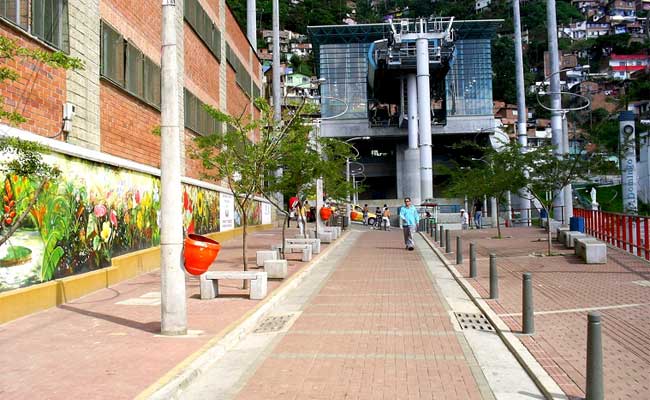 Comuna 1






Santo Domingo
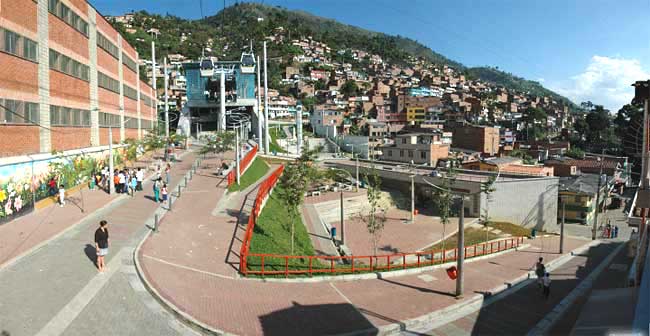 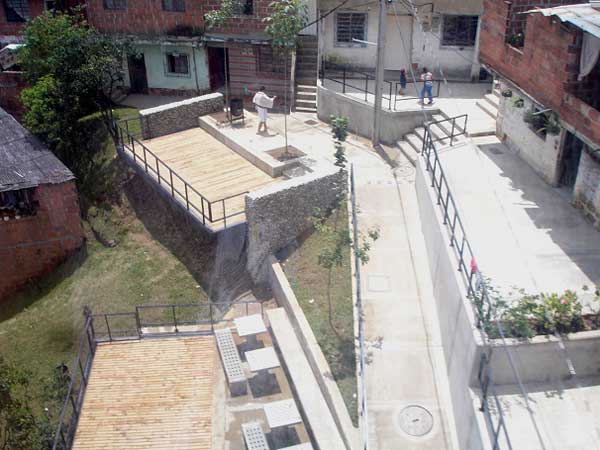 Comuna 1
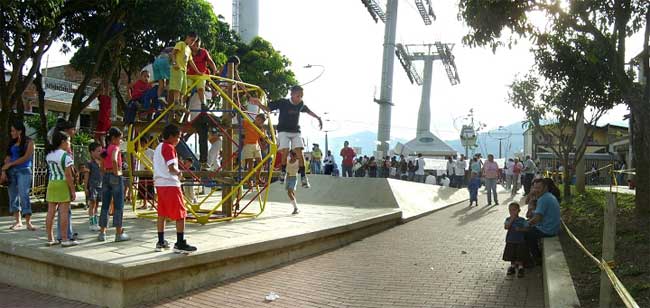 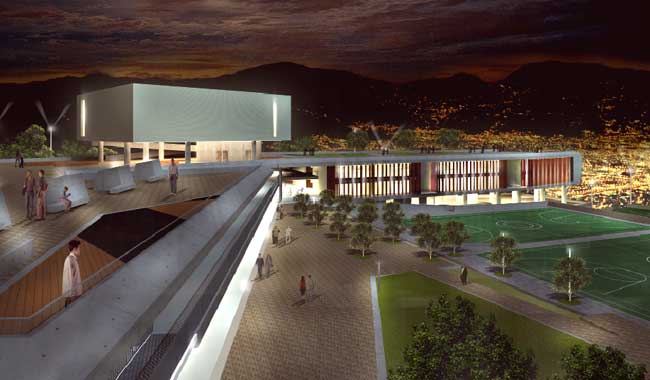 Comuna 1
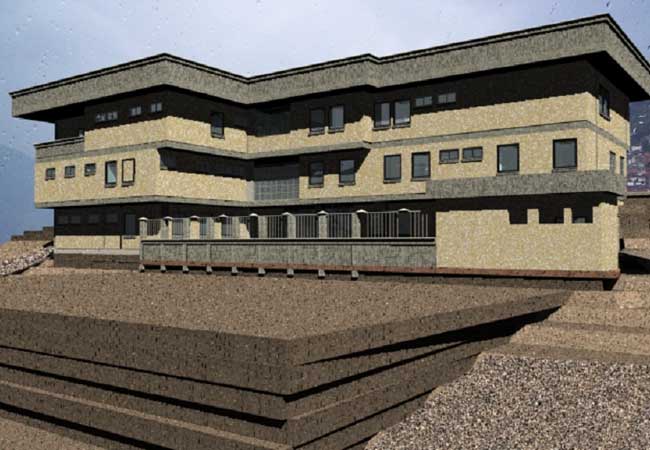 Comuna 1
Comuna 1Parque Biblioteca España
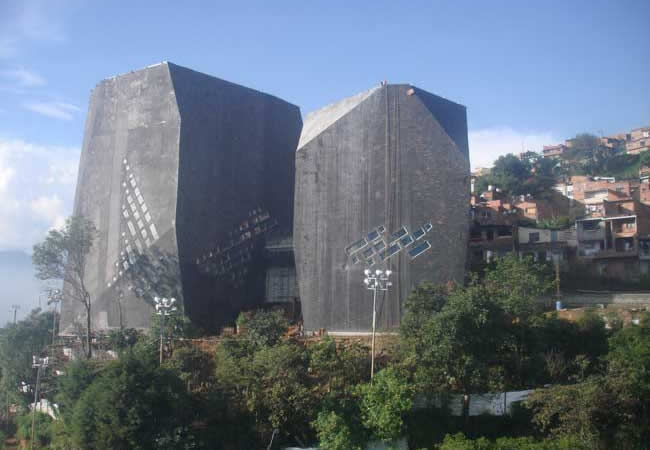 Biblioteca Pública Piloto para a América Latina - Medellín
Criada pela Unesco em 1954 (Índia)
Modelo a ser implementado em outros países do continente
‘Biblioteca como força viva para a educação popular’ = não como depósito de livros, mas como algo dinâmico que percebe e age sobre contextos sociais
Critério de escolha = cidade industrial, cercada por área rural, com programa de educação fundamental e educação de adultos
Atividades ampliadas: exposições de arte, concertos, teatro experimental, rádio e TV, conversas sobre livros, hora do conto e contação de histórias para crianças, informação pública sobre o trabalho da biblioteca, biblioteca itinerante
Passou à gestão municipal em 2004

Fonte: Unesco, 1954
Parques Biblioteca
Inseridos no Plano de Desenvolvimento do Município de Medellín – administração municipal de Sérgio Fajardo (2004-2007): 
melhorar a qualidade de vida por meio de lugares para o encontro, a educação, a recreação, a cultura 
construção de espaços públicos inclusivos e igualitários
refazer tecido social esgarçado
Diagnóstico para implantação dosParques Biblioteca
Zonas com maior demanda por investimentos sociais (IDH)
Violência
Aspectos demográficos, urbanísticos, educativos, culturais, comunitários, recreativos, desportivos e de recursos bibliotecários
Parques Biblioteca
Mesas de trabalho com a participação da comunidade (identificação de lideranças) – desde o projeto: participação/comprometimento/legitimação 
PB: acesso à informação, à tecnologia e ao conhecimento = participação ativa da comunidade.
Solicitação para uso dos espaços (menos ações de cunho político e religioso)
Contratação de moradores da região para trabalhar
Investimento de construção da municipalidade (com parcerias) – manutenção das Cajas de Compensación Familiar (Comfenalco e Comfama) – US$ 1milhão/ano
Parques Biblioteca
Conceito integrador de serviços:  parque, biblioteca; centro de informação, cultural, de empreendimento. Linhas programáticas:
Desenvolvimento humano sustentável
Diversidade cultural
Dimensão social do conhecimento, da informação e da leitura
Plataforma tecnológica e conectividade
Participação cidadã e comunitária
Comunicação para o desenvolvimento e trabalho em rede
Empreendimento das comunidades (CEDEZO) + Banco de Microcrédito
Parques Biblioteca
Espaços para a comunidade
Salas de leitura para crianças e para adultos
Ludotecas (madres comunitárias)
Centros de navegação na Internet
Centros de desenvolvimento zonal: Cedezos
Salas mi Barrio: informações locais, legislação, memória da região - atividades da comunidade
Teatros, salão de exposições
Cafeteria *
Escola de Música (PB Belén)
Zona verde
ESPAÑA
Foto: Aicardo Higuita
Parque BibliotecaSanto Domingo - España
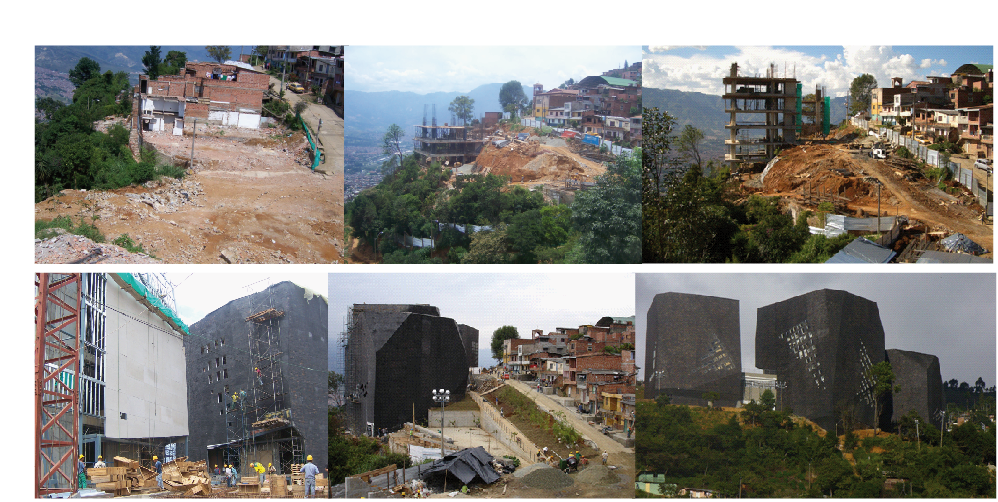 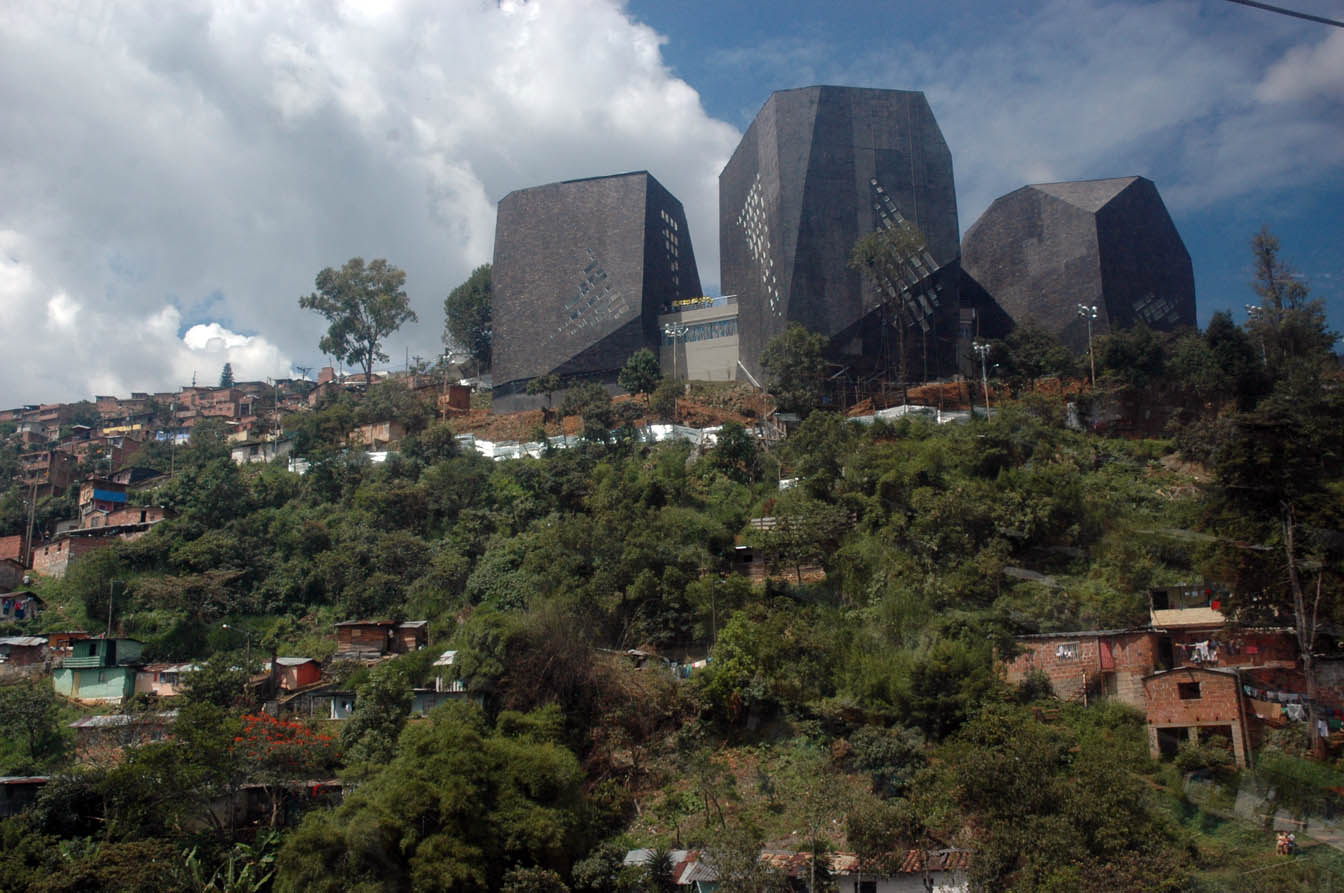 480.770 habitantes = 25,22% população MedellínEstrato baixoCarência de equipamentosAlto índice de violência
España
España
España
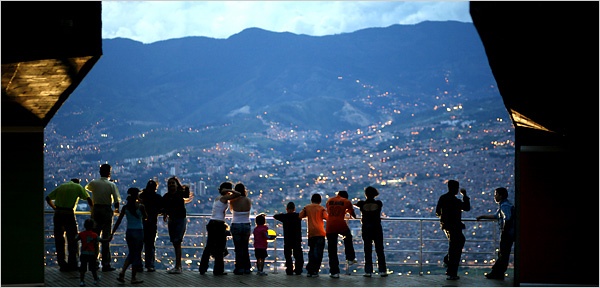 España
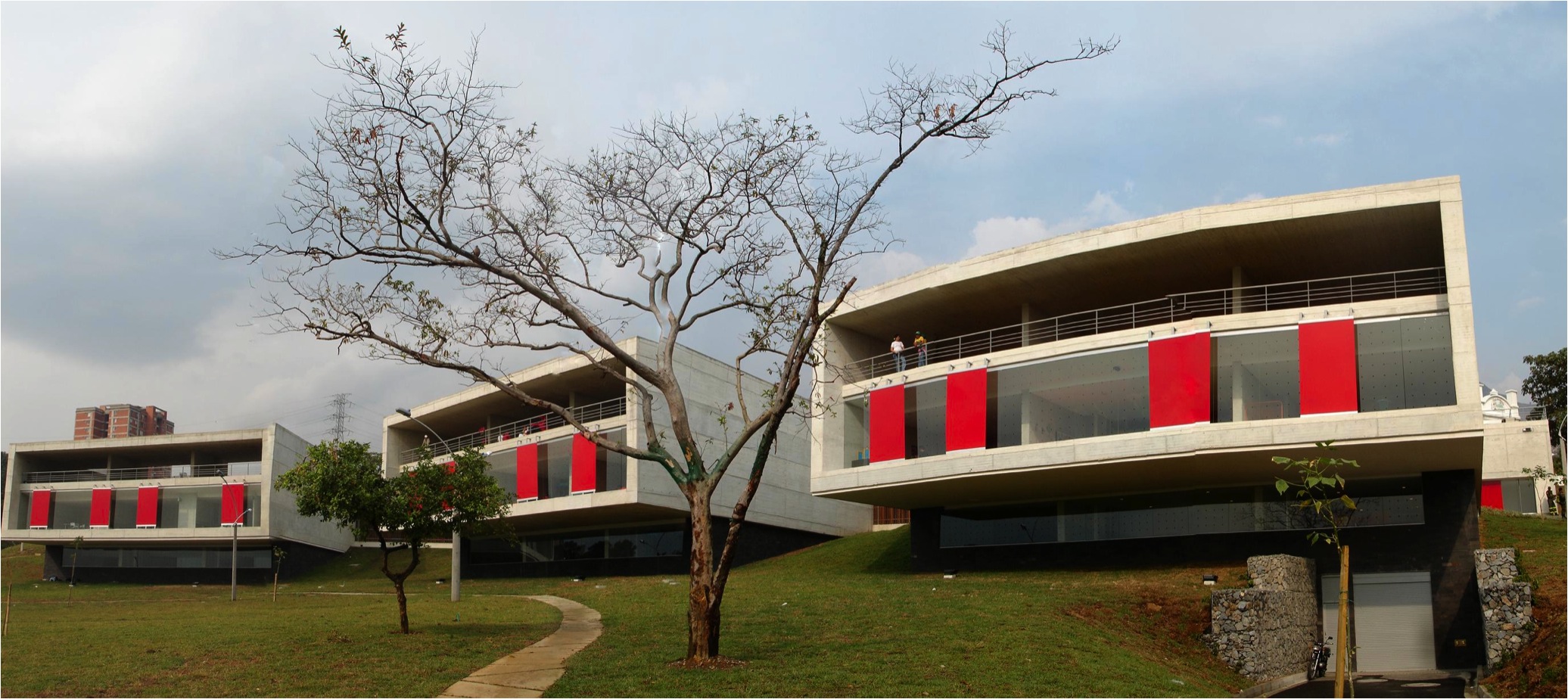 LA LADERA
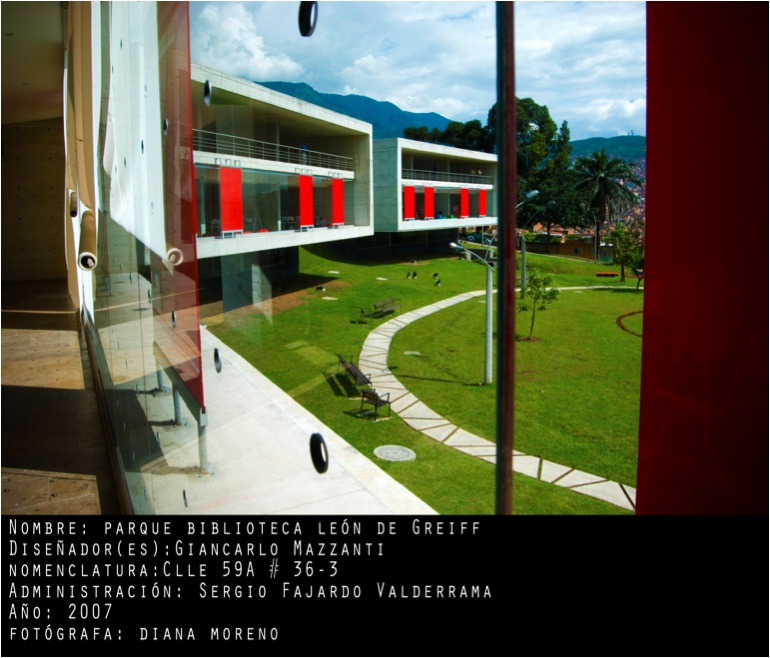 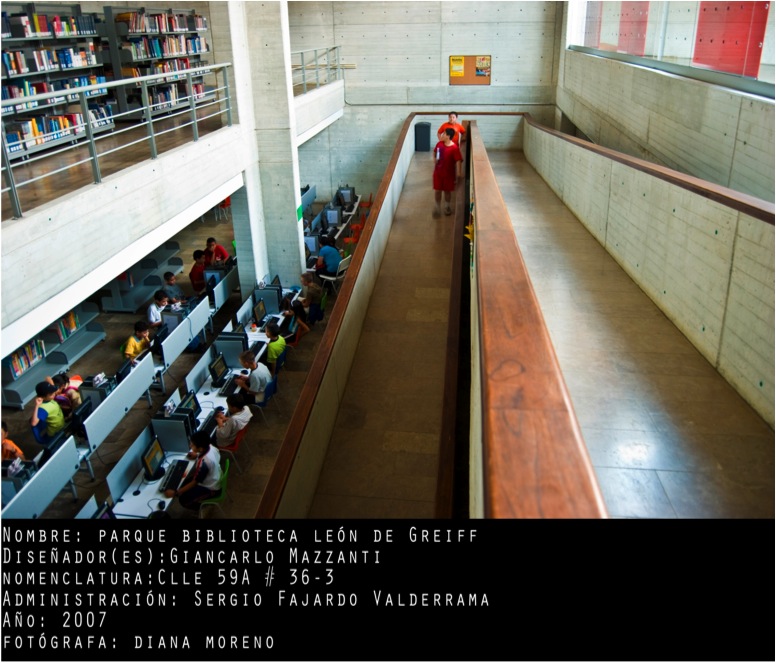 Parque Biblioteca León de Greiff – La Ladera
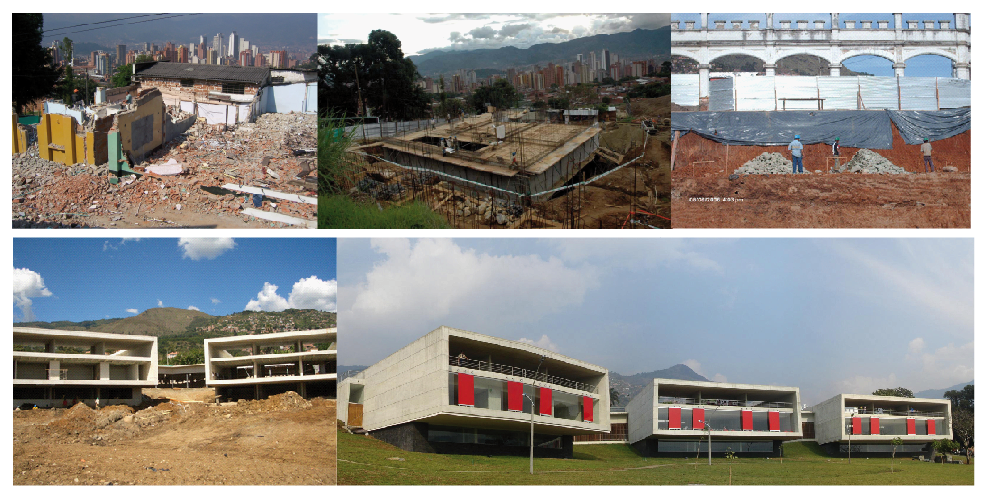 Foto: Aicardo Higuita
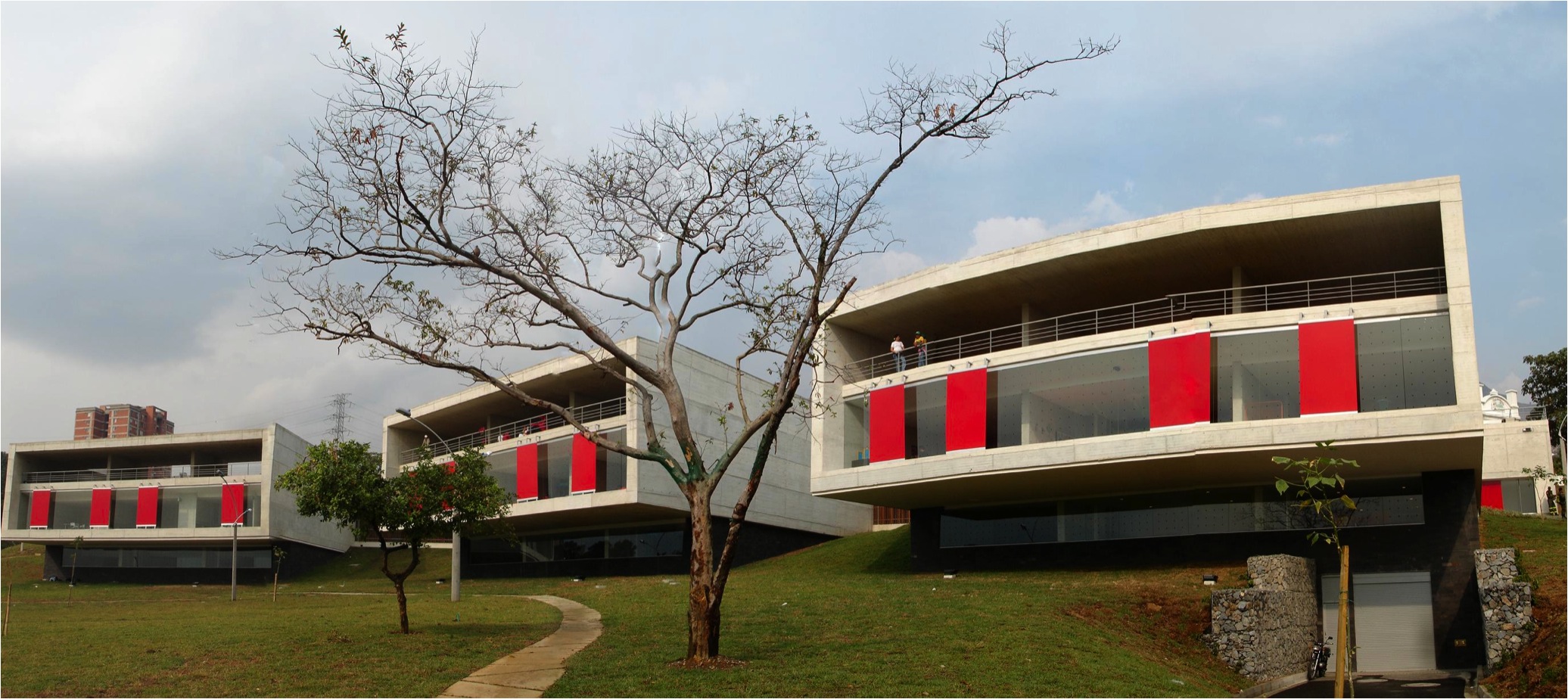 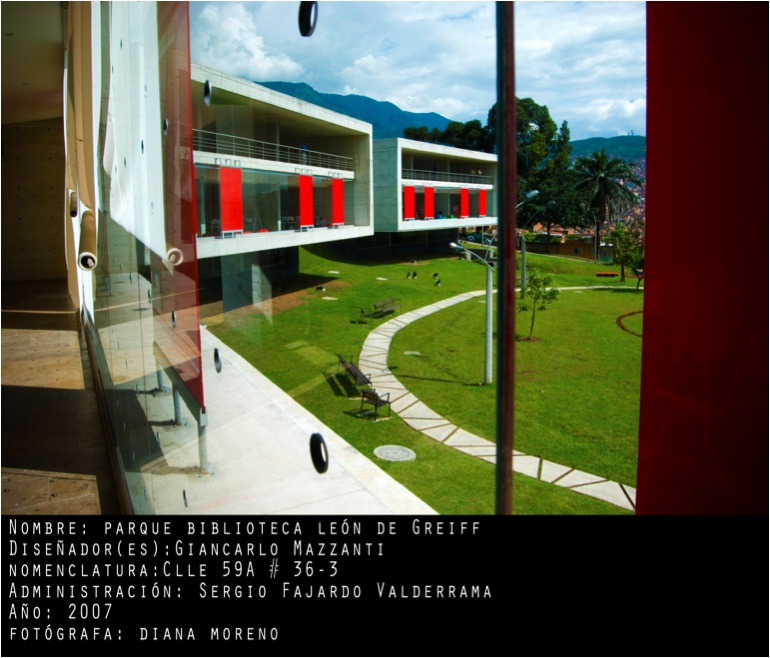 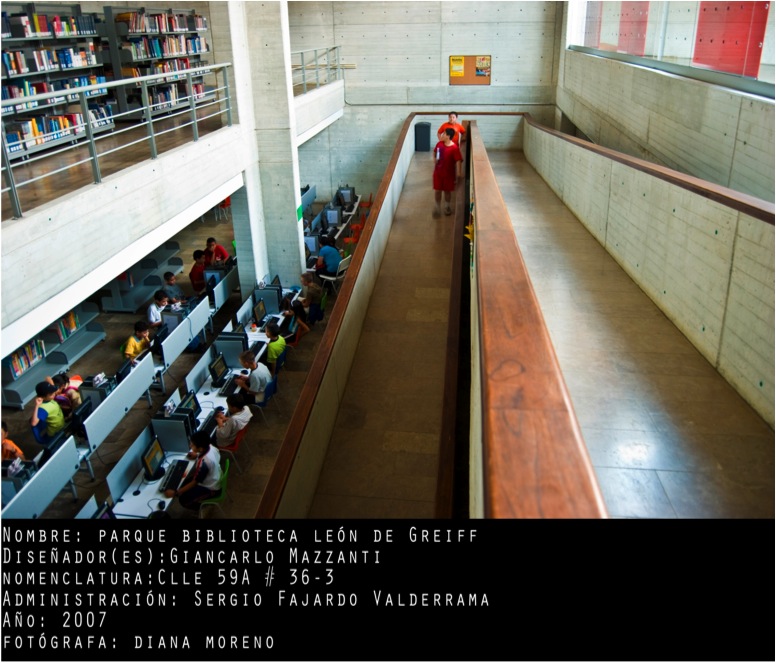 La Ladera
Parque Biblioteca La Ladera
300.628 habitantes = 15,77% população
Maioria estrato médio baixo
Necessidades básicas satisfeitas, mas déficit de infraestrutura e equipamento urbano
Concentração de estabelecimentos educativos (atendem pessoas de outros bairros)
Ocupa espaço de antigo presídio feminino
Foto: Aicardo Higuita
San Javier
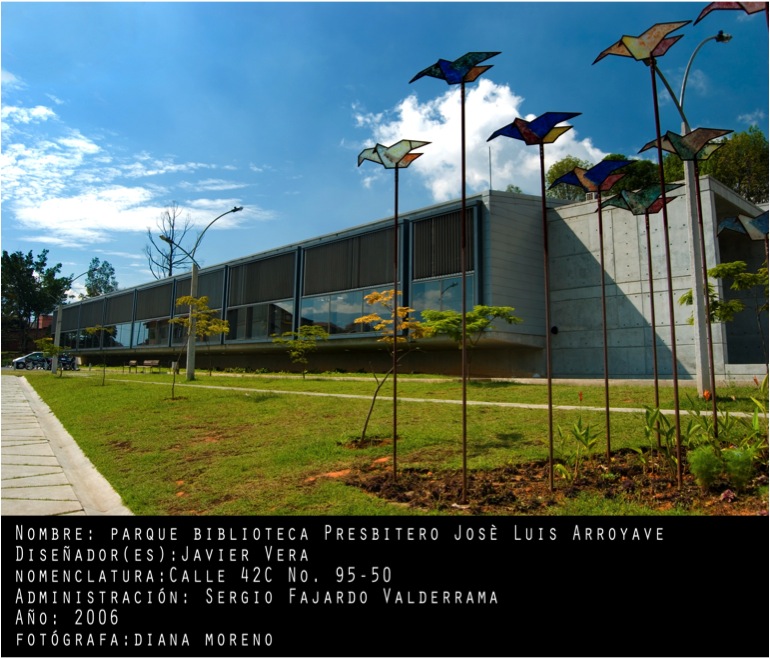 Construção Parque Biblioteca
Presbítero José Luis Arroyave – San Javier
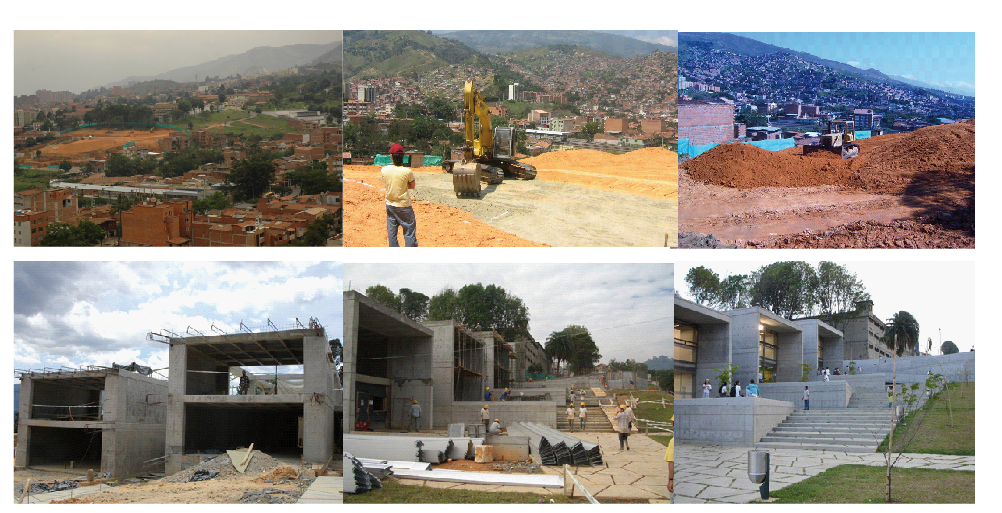 San Javier
San Javier
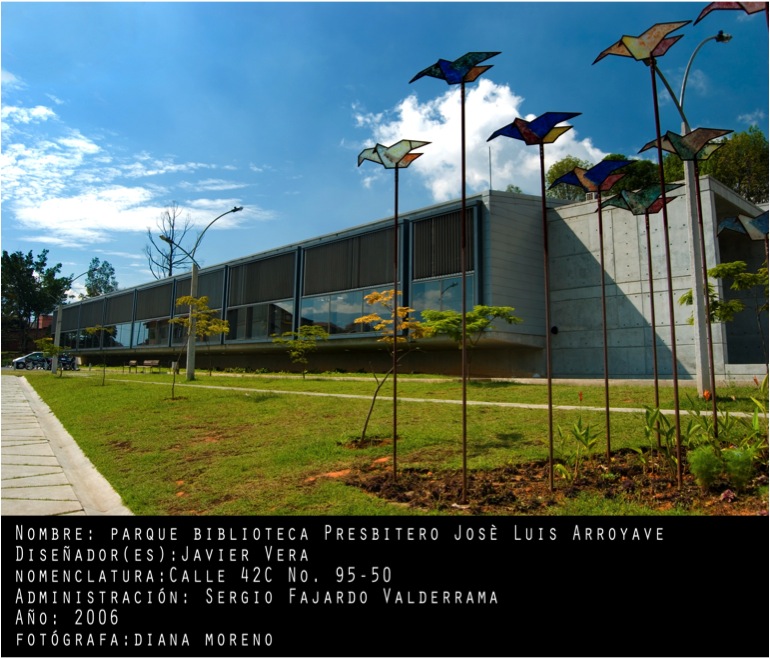 San Javier
Parque Biblioteca San Javier
340.352 habitantes = 17,87% população
2ª zona mais densamente povoada
Convivem pessoas de estrato mais alto com pessoas de estrato baixo que vivem em assentamentos informais
Déficit de espaços culturais e comunitários
LA QUINTANA
Foto: Aicardo Higuita
Parque Biblioteca Tomás Carrasquilla – La Quintana
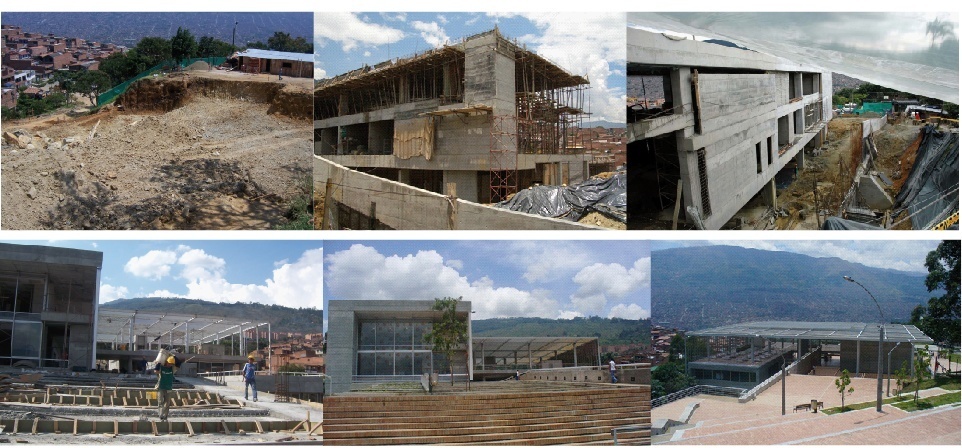 Parque Biblioteca La Quintana
467.553 habitantes
Zona de maior densidade populacional da cidade
Alto índice de pobreza
Déficit crítico de infraestrutura, espaços públicos, equipamento urbano e espaços culturais
Havia 19 projetos bibliotecários comunais e privados
La Quintana
La Quintana
La Quintana
La Quintana
Parque Biblioteca Belén
Belén
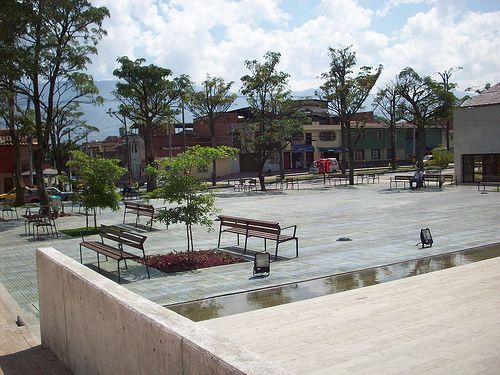 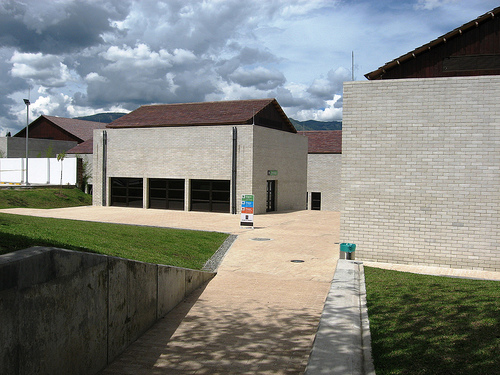 Parque Biblioteca Belén
229.460 habitantes
Não é muito densamente povoado
Boas condições sócio-econômicas
Comunidade articulada e com forte presença
Comunidade se manifesta a favor de equipamentos culturais onde possam desenvolver atividades
Ocupa espaço de antigo batalhão da polícia
Belén
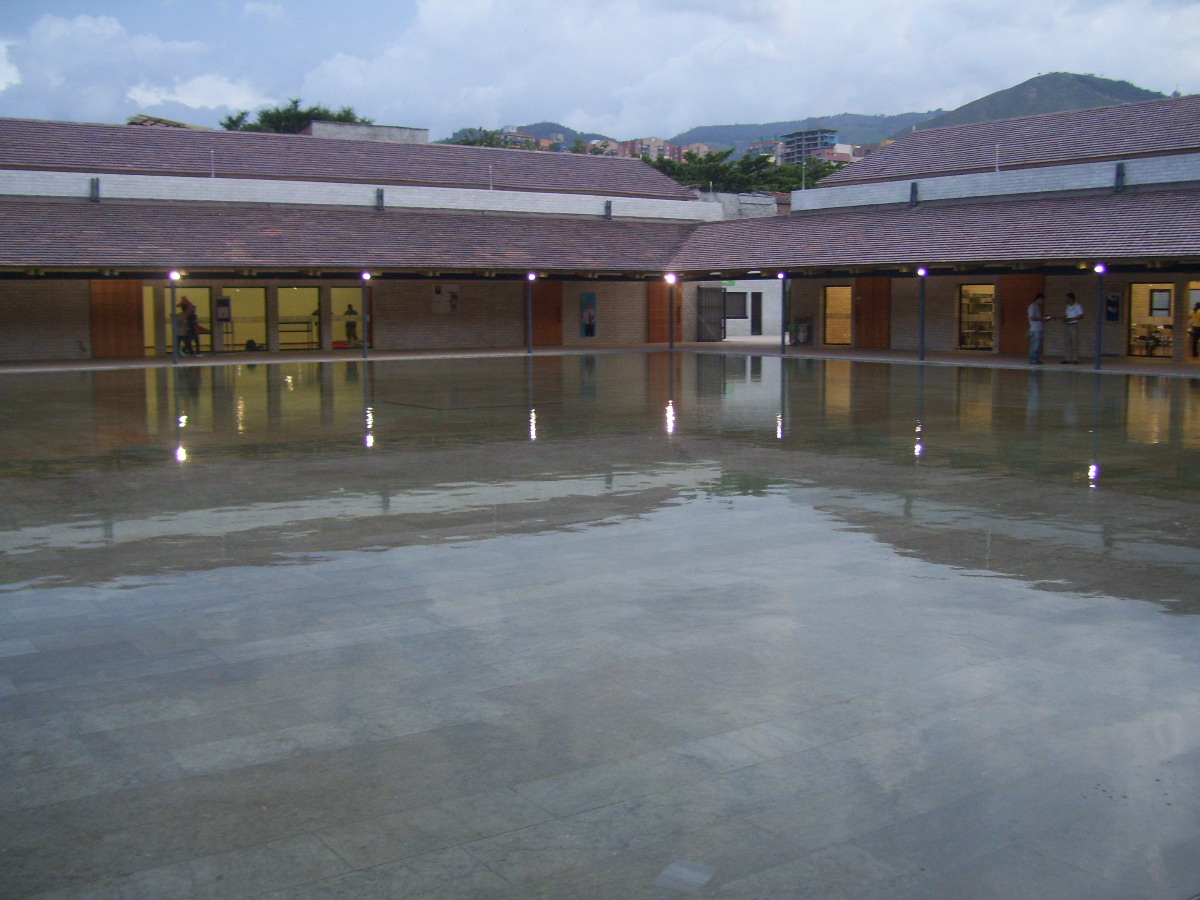 Belén
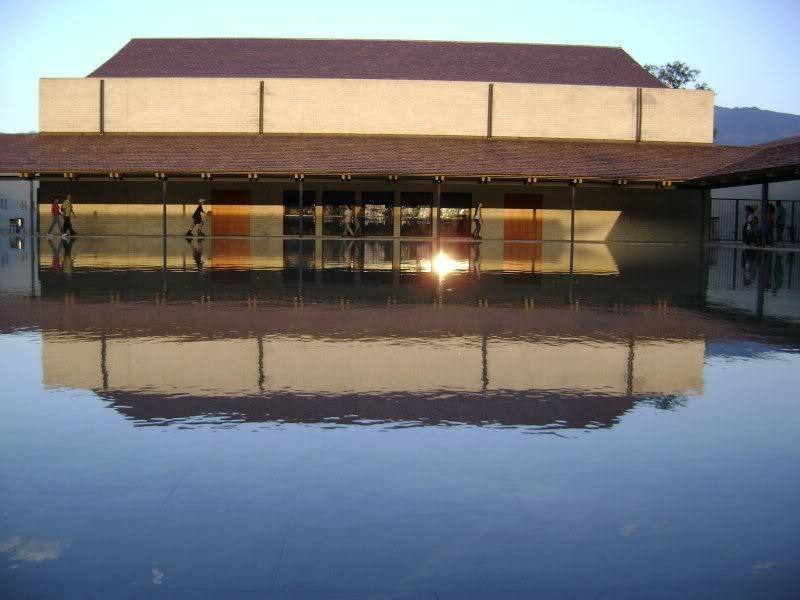 Belén
Belén
http://www.reddebibliotecas.org.co/sistemabibliotecas/Paginas/default.aspx
Parque Biblioteca Fernando Botero - San Cristóbal: territorio semi-rural: final 2010
Parque Biblioteca José Horacio Betancur - San Antonio de Prado: 2011
Parque Biblioteca Manuel Mejía Vallejo – Guayabal
Parque Biblioteca Doce de Octubre:2014 (cidade)
Política cultural e unidades culturais de infocomunicaçãoMarco Antônio de Almeida
Construção de processos de mediação cultural voltados para o empoderamento dos atores enfrenta dificuldades de distintas naturezas para tentar se enraizar socialmente.
Políticas culturais fundadas numa perspectiva esquemática e instrumental de “acesso”, “transmissão” ou “disseminação” de conhecimentos e valores institucionalmente legitimados não são a melhor opção para se pensar situações de diversidade cultural.
Atuação em rede, e não a estritamente tecnológica, mas especialmente a semântica e humana, é ao mesmo tempo uma possibilidade e um desafio.
Mediação, formação, educação: 
duas aproximações e algumas proposições
José Márcio Barros
2013
Mediação, formação, educação: duas aproximações e algumas proposiçõesJosé Márcio Barros
“Em síntese, o desafio parece ser o de desenvolver processos de mediação, formação e educação que preparem os sujeitos para o diálogo e a diversidade cultural. Trata-se aqui de preparar sujeitos e instituições não só para a interpretação de uma cultura pela outra, mas também para que se perceba o processo de fertilização de uma pela outra. Tais processos são condições para uma efetiva experiência transcultural, em que a descoberta da tradução de uma cultura para várias outras ajude a decifrar o significado do que une a todos, na medida em que também as ultrapassa” (p.15).
Mediação, formação, educação: duas aproximações e algumas proposiçõesJosé Márcio Barros
Mediação, formação e educação são processos culturais que possuem uma mesma natureza sintática, mas uma diferença semântica significativa. 
Por mediação entende-se aqui o processo de circulação de sentidos nos diferentes sistemas culturais, operando um percurso entre a esfera pública e o espaço singular e individual dos sujeitos. Trata-se, portanto, de uma operação cognitiva, simbólica e informacional que se faz presente em processos tanto de formação quanto de educação. 
Por formação, propõe-se a compreensão dos processos continuados que realizam nos sujeitos, pensados de forma individual ou coletiva, a produção de conhecimentos e o desenvolvimento de competências e habilidades. 
Já o termo educação remete ao processo pelo qual os sujeitos são preparados para uma existência social. Educação, seja formal, seja informal, é todo aquele processo que instrui o sujeito para o desempenho de papéis socialmente valorizados e reconhecidos.
Mediação, formação, educação: duas aproximações e algumas proposiçõesJosé Márcio Barros
Todos os processos formativos e educativos demandam e se processam por meio de práticas de mediação. Mas nem toda mediação se dá no contexto da formação e da educação. 
A questão que se configura aqui é complexa. E é essa complexidade que torna o tema importante, atual e oportuno. Por um lado, trata-se de buscar saber como a arte e a cultura realizam um processo de mediação nos processos de formação e educação e, por outro, que práticas mediadoras asseguram efetiva formação e educação artística e cultural.
Processos de mediação, sejam eles ativados por práticas mais amplas de formação ou de educação, estarão sempre delineados pelas concepções e pelas forças políticas que configuram seu espaço institucional. 
Desvelamento do espaço institucional que configura as práticas de mediação, formação e educação em arte e cultura, tanto em instituições formais quanto em espaços informais, representa outra operação possível e necessária. 
Enquadramento institucional determina o que se faz com e por meio da cultura, e o lugar que as práticas de mediação ali ocupam.
Mediação, formação, educação: duas aproximações e algumas proposiçõesJosé Márcio Barros
“O que, então, pode ser definido como mediação no contexto da arte e da cultura? Ao explorar a etimologia do termo mediação, encontramos um tríplice sentido que apresenta um convite à reflexão. A mediação é tomada ora como intercessão, ou seja, um agir por; ora como interposição, constituindo-se como um colocar-se entre; ora como intervenção, o agir sobre e entre. Entretanto, no campo das ações educativas e formativas, por meio da arte e da cultura, a mediação representa sempre, nos espaços onde a cultura é tratada como um substantivo, um agir com e por meio de. Caracteriza-se como um conjunto de ações que se realiza na esfera pública e se configura como conexões entre ações sociais e representações. Nesse sentido, a mediação refere-se ao espaço simbólico ou representativo que articula a relação entre os sujeitos em situação de interação, em que cada polo se apresenta, simultaneamente, como emissor e receptor. Tomada como uma atividade de produção de sentidos que, tal e qual a linguagem, produz a tão necessária transição do sensível ao inteligível, a mediação oportuniza o trânsito, tão fundamental para a constituição do espaço social, entre o eu e o outro. Entre o conhecido e o desconhecido. Entre as semelhanças e as diferenças. A mediação refere-se, portanto, à circulação de sentidos nos sistemas culturais. Aqui está sua potência, ela é simultaneamente significação individualmente codificada e sentido socialmente produzido. Sua tarefa central é reduzir a distância entre sujeitos e objetos de sentido, tornando, assim, a vida coletiva inteligível e possível” (p.11).
Mediação, formação, educação: duas aproximações e algumas proposiçõesJosé Márcio Barros
Questão ética e política.
Deve ser reconhecida na arquitetura dos encontros.
Os mediadores são os operadores pelos quais os sentidos se tornam reconhecíveis, compreendidos e reconstruídos, abarcando tanto os estrategistas quanto os operadores das ações e das interações. 
Pode-se também falar de mediações tanto diretas quanto indiretas, definidas conforme as intencionalidades que alimentam as interações, sejam elas presenciais ou virtuais, induzidas ou espontâneas.
Pensar a mediação como espaço de diálogos, espaço de trânsitos e trocas informacionais, simbólicas e subjetivas.
Mediação, formação, educação: duas aproximações e algumas proposiçõesJosé Márcio Barros
Assim pensada, a mediação instaura um tríplice diálogo, segundo a professora Rosângela Côrrea:
1. diálogo definido como multicultural, de afirmação identitária, que ajuda a descobrir a face de nossa própria cultura espelhada em outra cultura. 
2. outra dimensão dialogal chamada de intercultural, claramente favorecida pelo desenvolvimento dos transportes e da comunicação e pela globalização econômica, em que os diferentes se hibridizam. 
3. um terceiro nível, chamado de diálogo transcultural, que designa a abertura de todas as culturas para aquilo que as atravessa e as ultrapassa. Aqui, por meio das diferenças, reconhece-se a universalidade.
A prática da gestão participativa em espaços de acesso à informação: o caso das bibliotecas públicas e das bibliotecas comunitáriasElisa Machado e Waldomiro Vergueiro
Danilo Gandin: problemas de manipulação no processo participativo (educação): a manipulação das pessoas pelas ‘autoridades’, através de um simulacro de participação; a utilização de metodologias inadequadas, com o conseqüente desgaste da idéia; a falta de compreensão abrangente da idéia de participação.
Marcos Kisil: participação como um meio ou como um fim. Processo (formação de pessoas, confiança e solidariedade, diálogo e negociação) ou resultado (atingir um objetivo)? 
Amartya Sen: “a questão não é a de saber se um dado país está preparado para a democracia, mas, antes, de partir da ideia de que qualquer país se prepara através da democracia”.
Qualquer grupo ou comunidade se prepara através da participação.
Marilena Chauí: cidadania cultural: “só há democracia com a ampliação contínua da cidadania”.
Desenvolvimento como Liberdade Amartya Sen
O desenvolvimento humano é o processo de alargamento das escolhas à disposição das pessoas, para elas fazerem e serem o que valorizam na vida.
Expansão das liberdades reais que as pessoas desfrutam para escolher o tipo de vida que desejam levar.
O processo de participação é fundamental para o desenvolvimento humano em uma perspectiva democrática, a condição de agente livre é motor fundamental do desenvolvimento: “O que as pessoas conseguem positivamente realizar é influenciado por oportunidades econômicas, liberdades políticas, poderes sociais e por condições habilitadoras como boa saúde, educação básica e incentivo e aperfeiçoamento de iniciativas. As disposições institucionais que proporcionam essas oportunidades são ainda influenciadas pelo exercício das liberdades das pessoas, mediante a liberdade para participar da escolha social e da tomada de decisões públicas que impelem o progresso dessas oportunidades” (p.19).
ACERVO DA LAJESalvador
https://www.acervodalaje.com.br/o-acervo
O futuro dos museus pós-pandemia: 
sobrevivência ou reinvenção?

Lucimara Anselmo Santos Letelier
2021
O futuro dos museus pós-pandemia: sobrevivência ou reinvenção?Lucimara Anselmo Santos Letelier
“Com o fechamento dos museus por causa da pandemia, são inúmeros os impactos sobre sua sustentabilidade econômica e sua capacidade de presença para além dos espaços físicos e da articulação pública. Profissionais e instituições voltaram-se, em um primeiro momento, para a urgência da presença digital e das medidas de contenção. E, depois, para os protocolos de reabertura. Concentrando-se em sobreviver e na “volta à normalidade”, mantiveram seus esforços entre estes dois polos: o começo e o fim da crise. E, talvez, não se permitiram aprofundar o que existe durante a crise: um convite à reinvenção. A construção de uma nova relevância dos museus, que reconhece e decide agir em um mundo em transformação”.
O futuro dos museus pós-pandemia: sobrevivência ou reinvenção?Lucimara Anselmo Santos Letelier
O impacto da pandemia sobre os museus é mensurável. E o impacto dos museus sobre a pandemia?
O que os museus fizeram, ou farão, a partir dos aprendizados da pandemia? O que realizaram diante do caos social e da saúde nos territórios e nas comunidades com as quais atuam?
Possibilidade de recriar a relação entre museus e pessoas.
Além do álcool em gel e de outras medidas, o que muda na vida dos museus quando reabrirem e quando as pessoas encontrarem lá fora um mundo que não é o mesmo? Como essas alterações impactam a experiência de visitação? Como refletem a mudança de toda uma cultura de convivência, contemplação e interação social? O que muda? O que permanece? O que não é previsível?
O futuro dos museus pós-pandemia: sobrevivência ou reinvenção?Lucimara Anselmo Santos Letelier
Observar, reconhecer e atuar sobre novos valores que emergem na pós-pandemia deve ser um compromisso social para os museus que querem ser relevantes.
Nas últimas décadas, cresceu ainda mais a provocação para que museus se reconfigurassem por uma nova relevância, mais contemporânea, útil à sociedade. Uma nova função, que nasce do repactuar de valores e do reconhecimento dos limites planetários e das rupturas sociais, e que ganha força com a pandemia.
O digital não tem volta. É hora de saber o que fazer com o legado positivo da cultura digital que chegou aos museus pela pandemia. E conduzi-lo a uma relevância digital museológica, em que o papel do agente social junto com as ferramentas digitais reconfigura o impacto e a função dos museus no futuro.
Brooklyn Museum, NYC
Brooklyn Museum
Kigali Genocide Memorial, Ruanda
https://kgm.rw/
O futuro dos museus pós-pandemia: sobrevivência ou reinvenção?Lucimara Anselmo Santos Letelier
Reabertos no pós-pandemia, museus têm uma escolha a fazer: morto ou vivo? Muitos museus podem estar mortos com ou sem pandemia, pela não integração à urgência contemporânea.
Os museus que optarem por estar vivos serão museus regenerativos, restauradores, curadores dos territórios geográficos, temáticos, afetivos e tipológicos aos quais estão integrados. E que não mais ignoram que tudo o que acontece fora do museu é parte da vida dele. Grande parte do que vive fora do museu não pode mais ser sustentado, precisa ser regenerado para garantir a própria vida, humana e planetária.
Museus curadores.
Marina Baffini
https://edisciplinas.usp.br/mod/resource/view.php?id=4264987

80’